Windows Presentation Foundation
José Antônio da Cunha
IFRN – Campus Central
WPF
Apresentando o Windows Presentation Foundation
Agenda
Criar aplicativos Microsoft Windows Presentation Foundation (WPF).
Utilizar controles WPF comuns com rótulos, caixas de texto e botões.
Definir estilos para controles WPF.
Alterar as propriedades dos formulários WPF e dos controles em tempo de projeto e por meio de código em tempo de execução.
Tratar eventos expostos por formulários e controles WPF.
11/09/2012
E-mail:jose.cunha@ifrn.edu.br
2
WPF
Desktop
Desenvolvimento para desktop é o processo de criar software que será executado em computadores padrão, incluindo seu desktop, laptop ou computador de uso geral.
WPF
Windows Presentation Foundation (WPF) é um sistema de apresentação de última geração, para criar aplicativos clientes do Windows com aparência visual RICA. Com o WPF, você pode criar aplicativos autônomos e aplicativos hospedados por navegador.
11/09/2012
E-mail:jose.cunha@ifrn.edu.br
3
WPF
O núcleo do WPF é um mecanismo de resolução independente e renderização vetorial que é criado para tirar proveito dos modernos hardwares gráficos . O WPF estende o núcleo com um conjunto abrangente de recursos de desenvolvimento de aplicativo que incluem Extensible Application Markup Language (XAML), controles, associação de dados (Data Binding), layout, Elementos gráficos 2D e 3D, animação, estilos, modelos, documentos, mídias e texto. O WPF faz parte do Microsoft.NET Framework, portanto, você pode criar aplicativos que incorporam outros elementos da .NET Framework.
11/09/2012
E-mail:jose.cunha@ifrn.edu.br
4
WPF
Programação com WPF
O WPF existe como um subconjunto do sistema .NET Framework localizados em grande parte no namespace System.Windows.
11/09/2012
E-mail:jose.cunha@ifrn.edu.br
5
WPF
Marcação e código
O WPF oferece aprimoramentos adicionais de programação para o desenvolvimento de aplicativos baseado em clientes Windows. Um aperfeiçoamento óbvio é a capacidade para desenvolver um aplicativo usando  XAML e code-behind. Geralmente você usa XAML para implementar a aparência de um aplicativo e, usa linguagens gerenciadas de programação (C#) para implementar seu comportamento. Essa separação de aparência e comportamento apresenta os seguintes benefícios:
Os custos de desenvolvimento e manutenção são reduzidos pois a marcação específica da UI não é rigidamente aliada ao comportamento específico do código.
Desenvolvimento é mais eficiente porque os designers podem implementar a UI de um aplicativo simultaneamente com os desenvolvedores que estiverem implementando o comportamento do aplicativo.
Várias ferramentas de design podem ser usadas para implementar e Compartilhar XAML, que contribuem para o desenvolvimento do aplicativo;
Globalização e localização para aplicações WPF é bastante simplificada.
11/09/2012
E-mail:jose.cunha@ifrn.edu.br
6
WPF
A Marcação
XAML é uma linguagem de marcação baseada em XML. É usada para implementar a UI do aplicativo declarativamente. Ela costuma ser usada para criar janelas, Caixa de Diálogo, páginas e controles de usuário e a preenchê-los com controles, formas e gráficos. O exemplo a seguir usa XAML para implementar a UI de uma janela que contém um único botão.
<Window 
        xmlns="http://schemas.microsoft.com/winfx/2006/xaml/presentation"                      	Title="Window with Button" 
                  Width="250" 
                  Height="100">
       <!-- Add button to window -->
      <Button Name="button">Click Me!</Button> 
</Window>
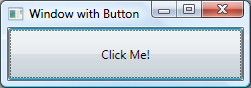 11/09/2012
E-mail:jose.cunha@ifrn.edu.br
7
WPF
Código
O comportamento principal de um aplicativo é implementar a funcionalidade que responde às interações do usuário, incluindo a manipulação de eventos (por exemplo, clicar em um menu, barra de ferramentas ou botão). No WPF, esse comportamento geralmente é implementado no código que é associado com a marcação. Esse tipo de código é conhecido como cod-behind. O exemplo a seguir mostra o cod-behind e a marcação atualizada do exemplo anterior.
<Window 
        xmlns="http://schemas.microsoft.com/winfx/2006/xaml/presentation"                      	Title="Window with Button" 
                  Width="250" 
                  Height="100">
       <!-- Add button to window -->
      <Button Name="button“  Click="button_Click">Click Me!</Button> 
</Window>
Veja a seguir o código C# para implementar o evento button_Click
11/09/2012
E-mail:jose.cunha@ifrn.edu.br
8
WPF
Código
using System.Windows; // Window, RoutedEventArgs, MessageBox 

namespace SDKSample 
{ 
    public partial class AWindow : Window 
    { 
        public AWindow() 
       {  
             InitializeComponent(); 
       } 
    void button_Click(object sender, RoutedEventArgs e) 
    { 
      MessageBox.Show("Hello, Windows Presentation Foundation!"); 
     } 
   } 
}
11/09/2012
E-mail:jose.cunha@ifrn.edu.br
9
WPF
No exemplo anterior, o cod-behind implementa uma classe que é derivada da classe  Window. O cod-behind implementa um manipulador de eventos para o evento Click do botão. Quando o botão é clicado, o manipulador de eventos mostra um caixa de mensagem chamando o método MessageBox.Show.
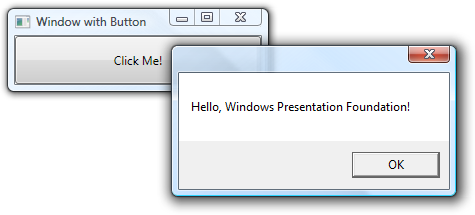 A figura ao lado mostra o resultado quando o botão é clicado.
11/09/2012
E-mail:jose.cunha@ifrn.edu.br
10
WPF
Aplicativos
Para aplicativos autônomos, você pode usar a classe Window para criar janelas e caixas de diálogo que são acessadas através de barras de menus e barras ferramenta. A figura a seguir mostra um aplicativo autônomo com uma janela principal e um caixa de diálogo.
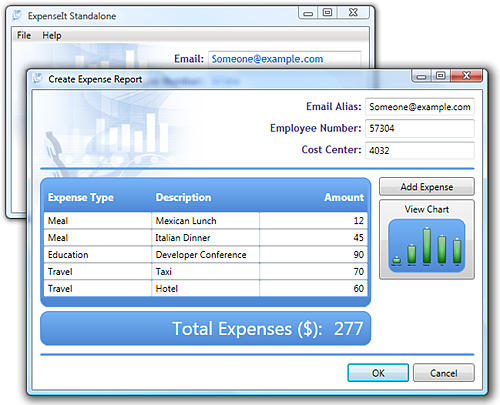 11/09/2012
E-mail:jose.cunha@ifrn.edu.br
11
WPF
Aplicativos Online
Para aplicativos online, conhecido como aplicativos de navegador XAML (XBAPs), você pode criar páginas (Page) e funções da página (PageFunction<T>) e você pode navegar entre as mesmas, usando hiperlinks (Hyperlink). A figura a seguir mostra uma página em um XBAP hospedada no Internet Explorer 7.
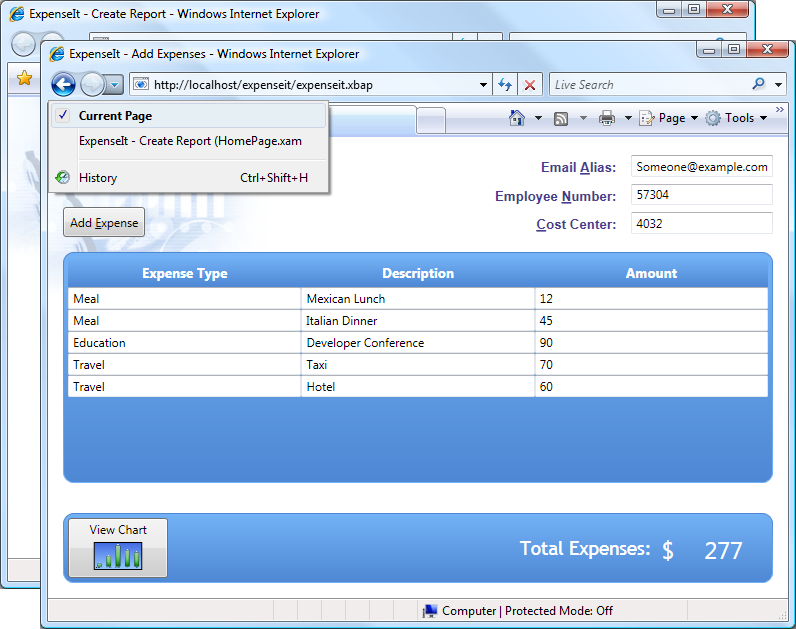 11/09/2012
E-mail:jose.cunha@ifrn.edu.br
12
WPF
Controles
No WPF, "Controle" é um termo que se aplica a uma categoria de classes WPF que são hospedadas em uma janela ou uma página, tem uma interface do usuário (IU) e implementa algum comportamento.
11/09/2012
E-mail:jose.cunha@ifrn.edu.br
13
WPF
Controles WPF
Botões: Button e RepeatButton. 
Caixas de diálogo: OpenFileDialog, PrintDialog, e SaveFileDialog. 
Tinta digital: InkCanvas e InkPresenter.
Documentos: DocumentViewer, FlowDocumentPageViewer, FlowDocumentReader, FlowDocumentScrollViewer, e StickyNoteControl.
Entrada: TextBox,RichTextBox, e PasswordBox. 
Layout: Border, BulletDecorator, Canvas, DockPanel, Expander, Grid, GridView, GridSplitter, GroupBox, Panel, ResizeGrip, Separator, ScrollBar, ScrollViewer, StackPanel, Thumb, Viewbox, VirtualizingStackPanel, Window, e WrapPanel. 
Mídia: Image, MediaElement, e SoundPlayerAction.
Menus: ContextMenu, Menu, e ToolBar. 
Navegação: Frame, Hyperlink, Page, NavigationWindow, e TabControl.
Seleção: CheckBox, ComboBox, ListBox, TreeView, e RadioButton,Slider. 
Informação do usuário: AccessText, Label, Popup, ProgressBar, StatusBar, TextBlock, e ToolTip.
11/09/2012
E-mail:jose.cunha@ifrn.edu.br
14
WPF
Layout
Quando você cria uma IU, você organiza os controles por local e tamanho para formar um layout. Um requisito chave de qualquer layout é se adaptar as alterações no tamanho da janela. Em vez de você escrever o código para adaptar um layout as novas circunstâncias, WPF faz isso para você.
11/09/2012
E-mail:jose.cunha@ifrn.edu.br
15
WPF
Layout
Canvas: Controles filho fornecem seu próprio layout. 
DockPanel: Controles filho: são alinhados com as bordas do painel.
Grid: Controles filho são posicionados por linhas e colunas. 
StackPanel: Os controles filho são empilhados vertical ou horizontalmente. 
VirtualizingStackPanel: Controles filho são virtualizados e organizados em uma única linha que é orientada tanto horizontal como verticalmente. 
WrapPanel: Controles filho são posicionados em ordem da esquerda para a direita e quebradas para a próxima linha quando há mais controles na linha atual que o espaço permite.
11/09/2012
E-mail:jose.cunha@ifrn.edu.br
16
WPF
O exemplo a seguir usa uma DockPanel para formatar vários controles TextBox.
<Window 
	xmlns="http://schemas.microsoft.com/winfx/2006/xaml/presentation" 	xmlns:x="http://schemas.microsoft.com/winfx/2006/xaml" 	x:Class="SDKSample.LayoutWindow" 
	Title="Layout with the DockPanel" 
	Height="143" 
	Width="319"> 
	<!--DockPanel to layout four text boxes-->
<DockPanel> 
	<TextBox DockPanel.Dock="Top">Dock = "Top"</TextBox> 
	<TextBox DockPanel.Dock="Bottom">Dock = "Bottom"</TextBox> 
	<TextBox DockPanel.Dock="Left">Dock = "Left"</TextBox> 
	<TextBox Background="White">This TextBox "fills" the remaining space.</TextBox>            </DockPanel> 
</Window>
11/09/2012
E-mail:jose.cunha@ifrn.edu.br
17
WPF
A figura a seguir mostra o resultado da marcação XAML do exemplo anterior.
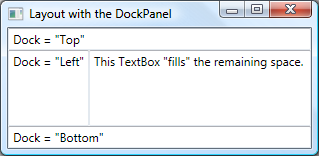 11/09/2012
E-mail:jose.cunha@ifrn.edu.br
18
WPF
Ligação de Dados
A maioria dos aplicativos são criados para fornecer aos usuários os meios para exibir e editar dados. Para aplicativos WPF, o trabalho de armazenar e acessar dados já é fornecido por tecnologias, como Microsoft SQL Server e ADO.NET. Basicamente, isso envolve duas coisas:
Copiar os dados dos objetos gerenciados para controles, onde os dados podem ser exibidos e editados. 
Garantindo que alterações feitas nos dados usando controles sejam copiadas de volta para os objetos gerenciados.
11/09/2012
E-mail:jose.cunha@ifrn.edu.br
19
WPF
Ligação de Dados
Para simplificar o desenvolvimento de Aplicativo, WPF fornece um mecanismo de Ligar dados automaticamente. A unidade Núcleo do mecanismo de Ligar de dados é a classe  Binding, cuja função é Ligar um controle (o destino) para um objeto de dados (a Fonte). Esse relacionamento é ilustrado pela figura a seguir.
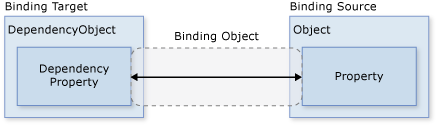 11/09/2012
E-mail:jose.cunha@ifrn.edu.br
20
WPF
O exemplo a seguir demonstra como vincular um TextBox a uma instância de um objeto Person personalizado. A implementação de Person é mostrada no código a seguir.
namespace SDKSample 
{ 
        class Person 
        { 
              string name = "No Name"; 
             public string Name 
            { 
                   get 
                       { 
                            return name; 
                       } 
                 set 
                      { 
                           name = value; 
                      } 
             }
        } 
}
11/09/2012
E-mail:jose.cunha@ifrn.edu.br
21
WPF
A marcação a seguir vincula a TextBox a uma instância de objeto Person personalizado.
<Window 
          	xmlns="http://schemas.microsoft.com/winfx/2006/xaml/presentation"      	xmlns:x="http://schemas.microsoft.com/winfx/2006/xaml" 	x:Class="SDKSample.DataBindingWindow"> 

	...

	 <!-- Bind the TextBox to the data source (TextBox.Text to Person.Name) --> 
	<TextBox Name="personNameTextBox" Text="{Binding Path=Name}" /> 

	... 

</Window>
11/09/2012
E-mail:jose.cunha@ifrn.edu.br
22
WPF
Código C#
using System.Windows; // Window 

namespace SDKSample
{
 	public partial class DataBindingWindow : Window 
                    { 
                         public DataBindingWindow() 
                         { 
                               InitializeComponent(); 
                               // Create Person data source 
                               Person person = new Person(); 
                              // Make data source available for binding 
                              this.DataContext = person; 
                         } 
                    } 
}
11/09/2012
E-mail:jose.cunha@ifrn.edu.br
23
WPF
Nesse exemplo, a classe Person é instanciada e é definida como o contexto de dados para o DataBindingWindow. No XAML, a propriedade Text  de TextBox está ligada à  propriedade Person.Name  (usando a sintaxe "{Binding ... }“ do XAM). Este XAML informa ao WPF para vincular o controle TextBox ao objeto Person que é armazenado na propriedade DataContext da janela.
O mecanismo WPF para associação de dados oferece suporte adicional que inclui a validação, classificação, filtragem e agrupamento. Além disso, associação de dados suporta o uso de modelos de dados para criar UI personalizadas.
11/09/2012
E-mail:jose.cunha@ifrn.edu.br
24
WPF
Elementos gráficos
O WPF Apresenta um conjunto amplo, escalonável e flexível de recursos gráficos que possuem os seguintes benefícios:
Elementos gráficos de resolução e dispositivos independentes. A unidade básica de medida no sistema de WPF elementos gráficos é o Dispositivo Independente pixel , que é 1 / 96 de uma polegada, independentemente de resolução da tela. 
Precisão aprimorada. O sistema de coordenadas do WPF é medido com números de ponto flutuante de precisão dupla em vez de precisão única. Valores de opacidade e transformações também são expressos em precisão dupla. O WPF também oferece suporte a uma gama de cores (scRGB). 
Suporte de animação e elementos gráficos avançado. O WPF simplifica para você as cenas de animação utilizando elementos gráficos e você não se preocupa com processamento gerenciado da animação. 
Aceleração de hardware. O sistema de elementos gráficos do WPF aproveita Hardware Gráficos Para Minimizar uso da CPU.
11/09/2012
E-mail:jose.cunha@ifrn.edu.br
25
WPF
Formas 2D
O WPF Fornece uma biblioteca de formas vetoriais comuns de desenhos 2D , como retângulos e elipses que são mostrados na ilustração a seguir.
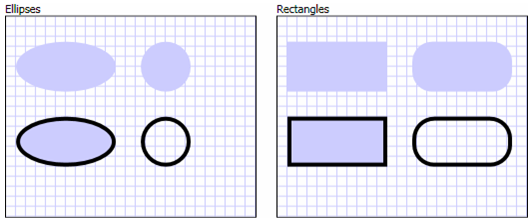 11/09/2012
E-mail:jose.cunha@ifrn.edu.br
26
WPF
Um recurso interessante de formas é que elas não são apenas para exibição; formas implementam muitos dos recursos que você espera de controles, incluindo entrada pelo Teclado e pelo mouse. O exemplo a seguir mostra o evento MouseUp de uma Ellipse sendo tratado.
XAML
<Window 
   	xmlns="http://schemas.microsoft.com/winfx/2006/xaml/presentation" 	xmlns:x="http://schemas.microsoft.com/winfx/2006/xaml" 	x:Class="SDKSample.EllipseEventHandlingWindow" 
	Title="Click the Ellipse"> 

	<Ellipse Name="clickableEllipse" Fill="Blue" MouseUp="clickableEllipse_MouseUp" /> </Window>
11/09/2012
E-mail:jose.cunha@ifrn.edu.br
27
WPF
C#
using System.Windows; // Window, MessageBox 
using System.Windows.Input; // MouseButtonEventHandler 

namespace SDKSample 
{ 
	public partial class EllipseEventHandlingWindow : Window 
	{ 
                             public EllipseEventHandlingWindow() 
                            { 
                                     InitializeComponent(); 
                            } 
                              
                           void clickableEllipse_MouseUp(object sender, MouseButtonEventArgs e) 
                           { 
                                   // Display a message 
                                   MessageBox.Show("You clicked the ellipse!"); 
                           } 
                    } 
}
11/09/2012
E-mail:jose.cunha@ifrn.edu.br
28
WPF
A figura a seguir mostra o que é produzido pelo código anterior.
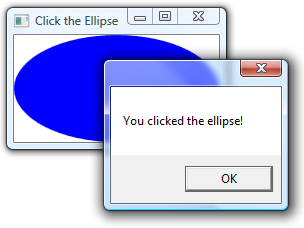 11/09/2012
E-mail:jose.cunha@ifrn.edu.br
29
WPF
Geometrias 2D
Se você precisa criar formas personalizadas para facilitar o design de uma UI. O WPF fornece  geometrias. As seguintes figuras demonstram o uso de geometrias para criar uma forma personalizada.
Path pode ser usado para desenhar formas fechadas ou abertas, multiplas formas, e curvas.
Geometry estes objetos podem ser usados para recorte, teste de impacto, tornando os dados gráficos 2D.
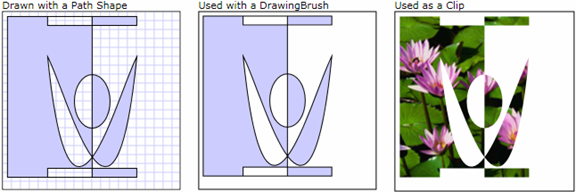 11/09/2012
E-mail:jose.cunha@ifrn.edu.br
30
WPF
2-D Effects
Um subconjunto de recursos WPF inclui efeitos visuais, como, por exemplo, gradientes, bitmaps, desenhos, pintura com vídeos, rotação, dimensionamento, e inclinação.
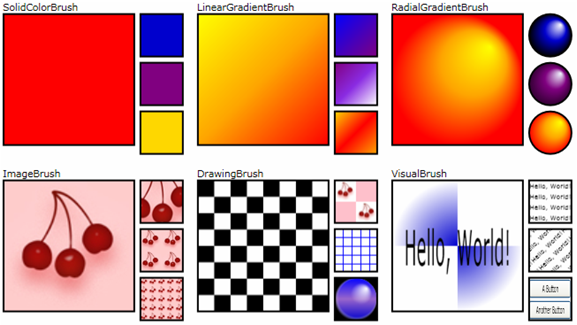 11/09/2012
E-mail:jose.cunha@ifrn.edu.br
31
WPF
3-D Rendering
O WPF também inclui recursos de processamento 3-D que se integram com gráficos 2-D para permitir a criação de UI mais interessantes. Por exemplo, a figura a seguinte mostra imagens 2-D processadas em formas 3-D.
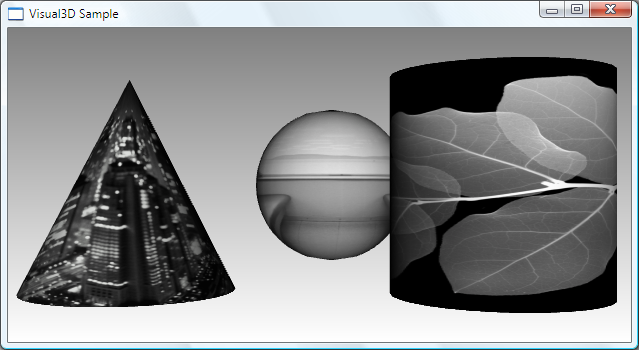 11/09/2012
E-mail:jose.cunha@ifrn.edu.br
32
WPF
Animação
O WPF suporta animação, permitindo que você faça controles aumentar, vibrar, girar e desaparecer, etc, para criar interessante transições de página e muito mais. A figura a seguir mostra uma simples animação em ação.
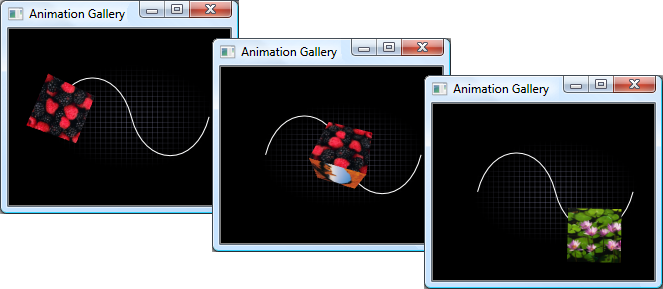 11/09/2012
E-mail:jose.cunha@ifrn.edu.br
33
WPF
Mídia (Media)
Uma maneira de transmitir conteúdo é através do uso de audiovisual. O WPF fornece suporte especial para imagens, vídeo e áudio.
Images
Imagens São comuns na maioria dos Aplicativos, e o WPF fornece varias Maneiras de usá-las. A figura a seguir mostra uma interface do usuário com uma caixa de listagem que contém imagens em miniatura. Quando uma miniatura é selecionada, a imagem é mostrada em tamanho real.
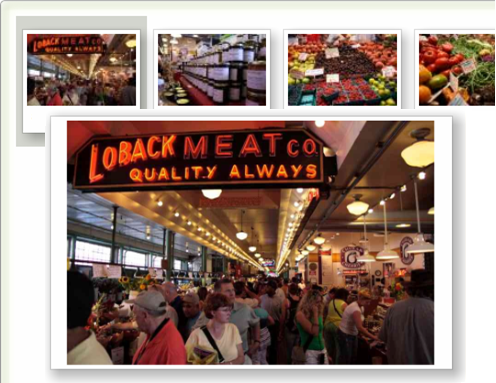 11/09/2012
E-mail:jose.cunha@ifrn.edu.br
34
WPF
Video e Audio
O controle MediaElement é capaz de executar ambos video e audio, e é flexível o suficiente para ser a base para um media player personalizado. A marcação XAML seguinte implementa um media player.
<MediaElement Name="myMediaElement" 
                             Source="media/wpf.wmv" 
                             LoadedBehavior="Manual" 
                             Width="350" 
                             Height="250" 
/>
11/09/2012
E-mail:jose.cunha@ifrn.edu.br
35
WPF
A figura a seguir mostra o controle MediaElement em ação.
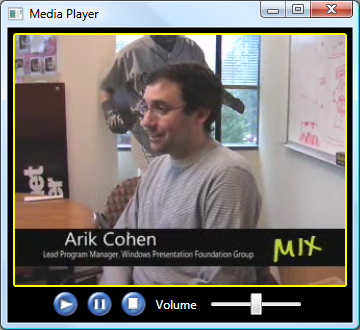 11/09/2012
E-mail:jose.cunha@ifrn.edu.br
36
WPF
Texto e Tipografia
Para facilitar o processamento de texto de alta qualidade, WPF oferece os seguintes recursos:
Suporte para fonte OpenType.
Melhorias ClearType.
De alto desempenho que tira proveito da aceleração de hardware.
Integração de texto com a mídia, gráficos e animação.
Suporte a fonte internacional e mecanismo de fallback.
11/09/2012
E-mail:jose.cunha@ifrn.edu.br
37
WPF
Como uma demonstração de integração de texto com gráficos, a figura a seguir mostra a aplicação de decoração de texto.
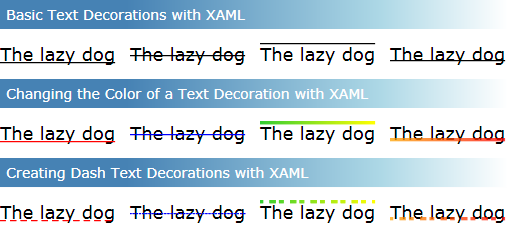 11/09/2012
E-mail:jose.cunha@ifrn.edu.br
38
WPF
Documentos
O WPF tem suporte nativo para trabalhar com três tipos de documentos: o documento de fluxo, documentos fixo, e XML Paper Specification (XPS) documentos. O WPF também fornece serviços para criar, exibir, gerenciar, anotar, empacotar e imprimir documentos.
11/09/2012
E-mail:jose.cunha@ifrn.edu.br
39
WPF
Flow Documents
Documentos de fluxo são projetados para otimizar a visualização e leitura ajustando dinamicamente o conteúdo ao tamanho da janela. A marcação XAML seguinte mostra a definição de um FlowDocument.
<FlowDocument xmlns="http://schemas.microsoft.com/winfx/2006/xaml/presentation"> 
           <Paragraph FontSize="18" FontWeight="Bold">Flow Document</Paragraph> 

          <Paragraph> 
                      Lorem ipsum dolor sit amet, consectetuer adipiscing elit, sed diam nonummy nibh 	euismod tincidunt ut laoreet dolore magna aliquam erat volutpat. Ut wisi enim ad minim 	veniam, quis nostrud exerci tation ullamcorper suscipit lobortis nisl ut aliquip ex ea 	commodo consequat. Duis autem vel eum iriure. 
</Paragraph> 
	... 
</FlowDocument>
11/09/2012
E-mail:jose.cunha@ifrn.edu.br
40
WPF
O exemplo a seguir demonstra como carregar um documento de fluxo em um FlowDocumentReader para visualizar, pesquisar e imprimir.
<Windowxmlns=http://schemas.microsoft.com/winfx/2006/xaml/presentation
   	xmlns:x=http://schemas.microsoft.com/winfx/2006/xaml
	x:Class="SDKSample.FlowDocumentReaderWindow“
	Title="Flow Document Reader">
                    <FlowDocumentReaderName="flowDocumentReader"/>
</Window>
11/09/2012
E-mail:jose.cunha@ifrn.edu.br
41
WPF
O exemplo a seguir mostra o código C# para carregar um documento de fluxo em um FlowDocumentReader para visualizar, pesquisar e imprimir.
using System.Windows; 
using System.Windows.Documents;
System.IO; 
System.Windows.Markup; 
{ 
         publicpartialclass FlowDocumentReaderWindow : System.Windows.Window 
         { 
               public FlowDocumentReaderWindow() 
               { 
                    InitializeComponent(); 
                    using (FileStream xamlFile = new FileStream("AFlowDocument.xaml", FileMode.Open, FileAccess.Read)) 
                    { 
                       // Parse the file with the XamlReader.Load method 
                      FlowDocument content = XamlReader.Load(xamlFile) as FlowDocument; 
                      // Set the Document property to the parsed FlowDocument object 	this.flowDocumentReader.Document = content; 
	}
              } 
         } 
}
11/09/2012
E-mail:jose.cunha@ifrn.edu.br
42
WPF
O exemplo a seguir mostra o resultado.
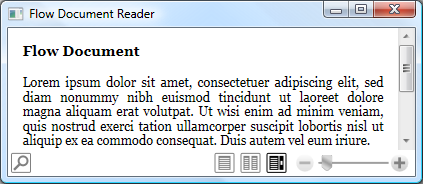 11/09/2012
E-mail:jose.cunha@ifrn.edu.br
43
WPF
Documentos fixos (Fixed Documents)
XML Paper Specification (XPS) criar documentos WPF do tipo fixo documentos. XPS documentos são descritos com base em um esquema XML e é essencialmente uma representação paginada de um papel eletrônico. XPS é um formato de documento aberto, de plataforma híbrida e, é projetado para facilitar a criação, compartilhamento, impressão e arquivamento de documentos paginados. As Importantes características da tecnologia XPS technology são as seguintes:
Empacotamento de XPS documentos como ZipPackage arquivos estão de acordo com o Open Packaging Conventions (OPC).
Hospedagem em ambos aplicativos: os autônomo e os baseados em navegador.
Geração manual e manipulação de documentos XPS a partir de aplicações WPF.
Alta fidelidade renderização que visem a qualidade do dispositivo de saída máxima.
Windows Vista print spooling.
Roteamento direto de documentos XPS para impressoras compatíveis.
UI integração com DocumentViewer.
11/09/2012
E-mail:jose.cunha@ifrn.edu.br
44
WPF
A figura a seguir mostra um documento XPS que é exibido por um DocumentViewer.
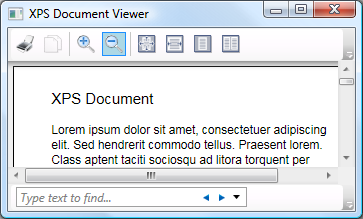 11/09/2012
E-mail:jose.cunha@ifrn.edu.br
45
WPF
Anotações
As anotações são notas ou comentários que são adicionados aos documentos para sinalizar informações ou para destacar itens de interesse para referência posterior. Em WPF, existe um sistema de anotações para apoio de notas e destaques.  Além disso, essas anotações podem ser aplicados a documentos hospedados no controle DocumentViewer, como mostrado na figura a seguir.
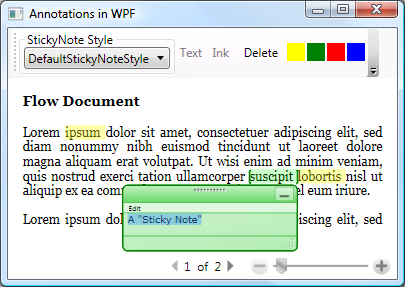 11/09/2012
E-mail:jose.cunha@ifrn.edu.br
46
WPF
Packaging
As APIs System.IO.Packaging do WPF permitem que seus aplicativos, organize os dados, conteúdo e recursos em um único documento ZIP, de fácil acesso e distribuição. Assinatura Digital pode ser incluída para autenticação de itens que estejam contidos no pacote. Você pode também criptografar pacotes  proteger informações.
11/09/2012
E-mail:jose.cunha@ifrn.edu.br
47
WPF
Impressão
O .NET Framework inclui um subsistema de impressão que amplia o suporte ao WPF para o controle do sistema de impressão Avançado. Os recursos de impressão são os seguintes:
Em tempo real, instalação de servidores de impressão remota e em filas.
Recurso de impressão dinâmica.
Configuração dinâmica de opções da impressora.
Documentos XPS também têm um acessório-chave de desempenho. O actual Microsoft Windows Graphics Device Interface (GDI) requer duas conversões:
A primeira conversão de um documento em um formato de processador de impressão, tais como Enhanced Metafile(EMF).
A segunda conversão para a linguagem de descrição de página da impressora, como Printer Control Language (PCL) ou PostScript.
11/09/2012
E-mail:jose.cunha@ifrn.edu.br
48
WPF
modelo de conteúdo (Content Model)
O propósito da maioria dos controles WPF é mostrar conteúdo. No WPF, o tipo e o número de itens que podem constituir o conteúdo de um controle é referida como modelo de conteúdo do control. Alguns controles podem conter um único item e tipo de conteúdo, por exemplo, o conteúdo de um TextBox é um valor string que é atribuído à propriedade Text. O exemplo a seguir define o conteúdo de um TextBox.
<Window xmlns="http://schemas.microsoft.com/winfx/2006/xaml/presentation" 	xmlns:x="http://schemas.microsoft.com/winfx/2006/xaml" 	x:Class="SDKSample.TextBoxContentWindow" 	
	Title="TextBox Content"> 	
	... 
	<TextBox Text="This is the content of a TextBox." /> 
	... 
</Window>
11/09/2012
E-mail:jose.cunha@ifrn.edu.br
49
WPF
A figura a seguir mostra o resultado.
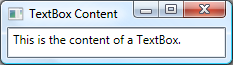 11/09/2012
E-mail:jose.cunha@ifrn.edu.br
50
WPF
Outros controles, podem conter multiplos itens de diferentes tipos de conteúdo; o conteúdo de um  Button, é especificado pela propriedade Content. No entanto, um botão pode conter uma variedade de itens, incluindo controles layout, text, images, and shapes. O exemplo a seguir mostra um Button com conteúdo que inclui um DockPanel, um Label, uma Border, e um MediaElement.
<Button Margin="20"> <!-- Button Content --> 
           <DockPanel Width="200" Height="180"> 
               	<Label DockPanel.Dock="Top" HorizontalAlignment="Center">Click Me!</Label> 
               	<Border Background="Black" BorderBrush="Yellow" BorderThickness="2" CornerRadius="2" 	 		                              Margin="5">                	
		<MediaElement Source="media/wpf.wmv" Stretch="Fill" /> 
	</Border> 
           </DockPanel> 
</Button>
11/09/2012
E-mail:jose.cunha@ifrn.edu.br
51
WPF
A figura a seguir mostra o conteúdo deste botão.
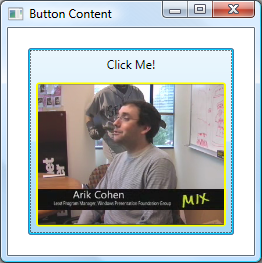 11/09/2012
E-mail:jose.cunha@ifrn.edu.br
52
WPF
Triggers
Embora o objetivo principal da marcaçã XAML é implementar a aparência de um aplicativo, você também pode usar XAML para implementar alguns aspectos do comportamento de um aplicativo. Um exemplo é o uso de gatilhos para alterar a aparência de um aplicativo baseado em interações do usuário.
Control Templates
O padrão UIs para controles WPF geralmente são construídos a partir de outros controles e formas. Por exemplo, um Button é composto de dois ButtonChrome e ContentPresenter controles. O ButtonChrome fornece a aparência do botão padrão, enquanto o ContentPresenter exibe o conteúdo do botão, conforme especificado pela propriedade Content.
Às vezes, a aparência padrão de um controle pode ser incongruente com a aparência geral de uma aplicação. Neste caso, você pode usar um ControlTemplate para alterar a aparência da interface do usuário do controle sem alterar seu conteúdo e comportamento.
11/09/2012
E-mail:jose.cunha@ifrn.edu.br
53
WPF
Por examplo, o exemplo seguinte mostra como mudar a aparência de um Button usando um ControlTemplate.
<Windowxmlns=http://schemas.microsoft.com/winfx/2006/xaml/presentation
xmlns:x=http://schemas.microsoft.com/winfx/2006/xaml
x:Class="SDKSample.ControlTemplateButtonWindow“
Title="Button with Control Template“ Height="158“ Width="290"> 
<Button Content="Click Me!“ Click="button_Click"> 
             <Button.Template> 
                    <ControlTemplateTargetType="{x:TypeButton}">
                                 <GridMargin="5">
                                      <EllipseStroke="DarkBlue"StrokeThickness="2">
                                            <Ellipse.Fill>
                                               <RadialGradientBrushCenter="0.3,0.2"RadiusX="0.5"RadiusY="0.5">
                                                    <GradientStopColor="Azure"Offset="0.1"/>
                                                    <GradientStopColor="CornflowerBlue"Offset="1.1"/>
                                               </RadialGradientBrush>
                                            </Ellipse.Fill>
                                       </Ellipse>
                                  <ContentPresenterName="content"HorizontalAlignment="Center"VerticalAlignment="Center"/>
                                    </Grid>
                    </ControlTemplate>
             </Button.Template>
 </Button>
</Window>
11/09/2012
E-mail:jose.cunha@ifrn.edu.br
54
WPF
C#
using System.Windows; // Window, RoutedEventArgs, MessageBox
namespace SDKSample 
{ 
         publicpartialclass ControlTemplateButtonWindow : Window 
         { 
              public ControlTemplateButtonWindow() 
              { 
                    InitializeComponent(); 
              } 
             void button_Click(object sender, RoutedEventArgs e) 
             { 
                   // Show message box when button is clicked 
                   MessageBox.Show("Hello, Windows Presentation Foundation!"); 
             } 
         } 
}
11/09/2012
E-mail:jose.cunha@ifrn.edu.br
55
WPF
Neste exemplo, a interface do usuário “botão padrão” foi substituído por uma elipse que tem uma borda azul escuro e é preenchido com um RadialGradientBrush. O controle ContentPresenter exibe o botão de Conteúdo, "Click Me"! Quando o botão é clicado, o evento Click ainda é gerado como parte do comportamento do botão do controle padrão. O resultado é mostrado na figura a seguir.
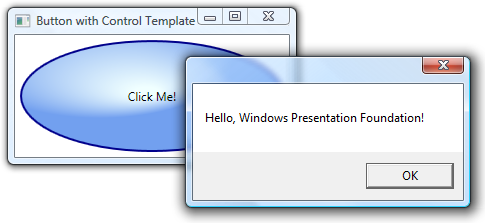 11/09/2012
E-mail:jose.cunha@ifrn.edu.br
56
WPF
Modelos de dados (Data Templates)
Modelos de dados são freqüentemente usados ​​para melhorar a forma como os dados ligado é exibido. A figura a seguir mostra a aparência padrão para um ListBox que está vinculado a uma coleção de objetos de tarefas, onde cada tarefa tem um nome, descrição e prioridade.
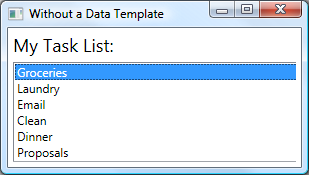 Para mostrar o nome da tarefa, a descrição e a prioridade, deve-se alterar a aparência da lista de itens da ListBox usando um DataTemplate. O seguinte XAML Como definir um DataTemplate, Que é aplicado uma Tarefa usando o atributo ItemTemplate.
11/09/2012
E-mail:jose.cunha@ifrn.edu.br
57
WPF
<Window.Resources> 
              <DataTemplate x:Key="myTaskTemplate"> 
                        <Border Name="border" BorderBrush="DarkSlateBlue" BorderThickness="2" CornerRadius="2"  	  		Padding="5" Margin="5"> 
	         <Grid> 
	                <Grid.RowDefinitions> 
                                          <RowDefinition/> 
                                          <RowDefinition/> 
                                          <RowDefinition/> 
                                       </Grid.RowDefinitions> 
                                       <Grid.ColumnDefinitions> 
                                                 <ColumnDefinition Width="Auto" /> 
                                                 <ColumnDefinition /> 
                                       </Grid.ColumnDefinitions> 
                                       <TextBlock Grid.Row="0" Grid.Column="0" Padding="0,0,5,0" Text="Task Name:"/> 
                                       <TextBlock Grid.Row="0" Grid.Column="1" Text="{Binding Path=TaskName}"/> 
                                       <TextBlock Grid.Row="1" Grid.Column="0" Padding="0,0,5,0" Text="Description:"/> 
                                       <TextBlock Grid.Row="1" Grid.Column="1" Text="{Binding Path=Description}"/>
                                       <TextBlock Grid.Row="2" Grid.Column="0" Padding="0,0,5,0" Text="Priority:"/> 
                                       <TextBlock Grid.Row="2" Grid.Column="1" Text="{Binding Path=Priority}"/> 
                             </Grid> 
                      </Border> 
               </DataTemplate> 
</Window.Resources>
11/09/2012
E-mail:jose.cunha@ifrn.edu.br
58
WPF
para usar o recurso definido anteriormente, faça:
<Window.>
      ...

<!-- UI --> 
         <DockPanel>
                 <Label DockPanel.Dock="Top" FontSize="18" Margin="5" Content="My Task List:"/> 
                  <ListBox ItemsSource="{Binding}" 
                                  ItemTemplate="{StaticResource myTaskTemplate}" 
                                  HorizontalContentAlignment="Stretch" 
                                  IsSynchronizedWithCurrentItem="True" 
                                 Margin="5,0,5,5" /> 
         </DockPanel> 
        ... 
</Window>
11/09/2012
E-mail:jose.cunha@ifrn.edu.br
59
WPF
A figura a seguir mostra o efeito do código anterior.
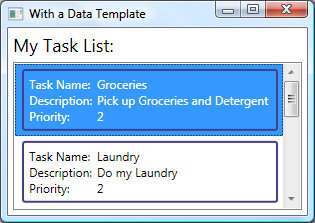 Note que o ListBox manteve o seu comportamento e aparência geral, apenas a aparência do conteúdo que está sendo exibido pela caixa de lista foi alterado.
11/09/2012
E-mail:jose.cunha@ifrn.edu.br
60
WPF
Styles
Os estilos permitem aos desenvolvedores e designers padronizar uma aparência específica para seu produto. O exemplo a seguir, cria um estilo que configura as propriedades background e color de Button.
<Window.>
      ...

      <!-- Style that will be applied to all buttons --> 
      <Style TargetType="{x:Type Button}"> 
                <Setter Property="Background" Value="Orange" /> 
                <Setter Property="BorderBrush" Value="Crimson" /> 
                <Setter Property="FontSize" Value="20" />
                <Setter Property="FontWeight" Value="Bold" /> 
                <Setter Property="Margin" Value="5" /> 
       </Style> 
          ... 
       <!-- This button will have the style applied to it --> 
       <Button>Click Me!</Button> 
        <!-- This label will not have the style applied to it --> 
        <Label>Don't Click Me!</Label> 
        <!-- This button will have the style applied to it --> 
        <Button>Click Me!</Button>         
         ... 
</Window>
11/09/2012
E-mail:jose.cunha@ifrn.edu.br
61
WPF
Os controles alvo para este estilo são os Buttons, o estilo é aplicado automaticamente a todos os botões na janela, como mostrado na figura a seguir.
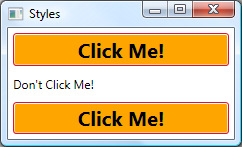 11/09/2012
E-mail:jose.cunha@ifrn.edu.br
62
WPF
Recursos (Resources)
Os Controles em um mesmo aplicativo, devem compartilhar a mesma aparência, o que pode incluir qualquer coisa a partir de fontes e cores de fundo para controlar modelos, modelos de dados, e estilos. Você pode encapsular esses recursos em um único local para reutilização.
11/09/2012
E-mail:jose.cunha@ifrn.edu.br
63
WPF
O exemplo a seguir define um background que é compartilhado com um Button e um Label.
<Window.>
      ...

          <!-- Define window-scoped background color resource --> 
         <Window.Resources> 
                  <SolidColorBrush x:Key="defaultBackground" Color="Red" /> 
         </Window.Resources> 
        
        ... 
          
        <!-- Button background is defined by window-scoped resource --> 
       <Button Background="{StaticResource defaultBackground}">One Button</Button> 
       <!-- Label background is defined by window-scoped resource --> 
       <Label Background="{StaticResource defaultBackground}">One Label</Label> 

       ... 
</Window>
11/09/2012
E-mail:jose.cunha@ifrn.edu.br
64
WPF
O exemplo anterior implementou um recurso de cor. Este recurso está disponível para todos os elementos filhos da janela (Window). Há uma variedade de escopos de recursos, incluindo os seguintes:
Um controle individual (usando a propriedade FrameworkElement.Resources).
Uma janela  (Window) ou uma página (Page) (também ysando a propriedade  FrameworkElement.Resources ).
Uma aplicação (Application) (usando a propriedade Application.Resources).
Tal variedade de escopos lhe dá flexibilidade no que diz respeito à maneira em que você vai definir e compartilhar seus recursos.
Como uma alternativa para associar diretamente seus recursos com um escopo específico, você pode compactar um ou mais recursos usando um ResourceDictionary separado que pode ser referenciado em outras partes de um aplicativo. Por exemplo, o exemplo a seguir define uma cor de fundo padrão em um dicionário de recursos.
11/09/2012
E-mail:jose.cunha@ifrn.edu.br
65
WPF
<ResourceDictionary 
                 	xmlns="http://schemas.microsoft.com/winfx/2006/xaml/presentation" 	xmlns:x="http://schemas.microsoft.com/winfx/2006/xaml"> 

	<!-- Define background color resource --> 

	<SolidColorBrush x:Key="defaultBackground" Color="Red" /> 

		<!-- Define other resources --> 
	... 

</ResourceDictionary>
11/09/2012
E-mail:jose.cunha@ifrn.edu.br
66
WPF
O exemplo a seguir faz uma referência ao dicionário de recursos definido anteriormente para ser compartilhado pela aplicação.
<Application 
           	xmlns="http://schemas.microsoft.com/winfx/2006/xaml/presentation" 	xmlns:x="http://schemas.microsoft.com/winfx/2006/xaml" x:Class="SDKSample.App">     	<Application.Resources> 
	              <ResourceDictionary>
		 <ResourceDictionary.MergedDictionaries> 
                                                     <ResourceDictionary Source="BackgroundColorResources.xaml"/> 	      			</ResourceDictionary.MergedDictionaries> 
	             </ResourceDictionary> 
  	</Application.Resources>

	 ... 
</Application>
Recursos e dicionários de recursos são a base do WPF para temas e skins.
11/09/2012
E-mail:jose.cunha@ifrn.edu.br
67
WPF
Themes e Skins
De uma perspectiva visual, um tema define a aparência global de uma janela (Windows) . Esses temas são empacotados como dicionários de recurso. Muitos aplicativos dependem desses temas para definir sua aparência visual. O skin, por outro lado, modificam a aparência de cada controle.
Ambos themes e skins no WPF são facilemente definidos usando dicionário de recursos. O exemplo a seguir mostra a definição de um skin.
<!-- Blue Skin –->

<ResourceDictionary
    	xmlns=http://schemas.microsoft.com/winfx/2006/xaml/presentation
	xmlns:x=http://schemas.microsoft.com/winfx/2006/xaml
	xmlns:local="clr-namespace:SDKSample">

	<Style TargetType="{x:Type Button}">
	          <Setter Property="Background“ Value="Blue"/></Style> 
	       
	        ... 

</ResourceDictionary>
11/09/2012
E-mail:jose.cunha@ifrn.edu.br
68
WPF
Controles personalizados (Custom Controls)
Embora WPF fornece um grande suporte de personalização, você pode encontrar situações onde não exista controles WPF que não atenda às necessidades do seu aplicativo ou usuários. Isto pode correr quando:
A UI que você requer não pode ser criada os recursos disponíveis no WPF.
O comportamento que você precisa não é suportado (ou não facilmente suportados) por implementações existentes WPF.
Neste ponto, no entanto, você pode tirar proveito de um dos três modelos WPF para criar um novo controle. Cada modelo tem como alvo um cenário específico e deriva de uma classe particular de base WPF. Os três modelos estão listadas a seguir:
11/09/2012
E-mail:jose.cunha@ifrn.edu.br
69
WPF
UserControl. Um controle personalizado deriva de UserControl e é composto de um ou mais outros controles.
Control Model. Um controle personalizado, derivado de Control e é usado para criar implementações que separam seu comportamento a partir de sua aparência usando modelos, assim como ocorre com a maioria dos controles WPF
Framework Element Model. Um controle personalizado é derivado de FrameworkElement quando sua aparência é definida pela lógica de processamento personalizado (não modelos).
11/09/2012
E-mail:jose.cunha@ifrn.edu.br
70
WPF
O exemplo a seguir mostra um controle numérico personalizado up / down que deriva UserControl.
<UserControl
	xmlns=http://schemas.microsoft.com/winfx/2006/xaml/presentation
	xmlns:x=http://schemas.microsoft.com/winfx/2006/xaml
	x:Class="SDKSample.NumericUpDown">

<Grid>
            <Grid.RowDefinitions>
	<RowDefinition/><RowDefinition/>
            </Grid.RowDefinitions>
            <Grid.ColumnDefinitions><ColumnDefinition/>
                      <ColumnDefinition/>
           </Grid.ColumnDefinitions>
           <!-- Value text box -->       
           <Border BorderThickness="1“ BorderBrush="Gray“ Margin="2“ Grid.RowSpan="2“ VerticalAlignment="Center“       	   	HorizontalAlignment="Stretch">
                      <TextBlock Name="valueText“ Width="60“ TextAlignment="Right“ Padding="5"/>
           </Border>
           <!-- Up/Down buttons -->
           <RepeatButton Name="upButton“ Click="upButton_Click“ Grid.Column="1“      	Grid.Row="0">Up</RepeatButton>
           <RepeatButton Name="downButton“ Click="downButton_Click“ Grid.Column="1“ 	Grid.Row="1">Down</RepeatButton>
</Grid>
</UserControl>
11/09/2012
E-mail:jose.cunha@ifrn.edu.br
71
WPF
O próximo exemplo ilustra o XAML que é requirido para incorporar o UserControl na janela Window.
<Window 
	xmlns=http://schemas.microsoft.com/winfx/2006/xaml/presentation
	 xmlns:x="http://schemas.microsoft.com/winfx/2006/xaml" 
	x:Class="SDKSample.UserControlWindow" 
	xmlns:local="clr-namespace:SDKSample" 
	Title="User Control Window"> .

	.. 
	
	<!-- Numeric Up/Down user control --> 
	<local:NumericUpDown /> 

	... 

</Window>
11/09/2012
E-mail:jose.cunha@ifrn.edu.br
72
WPF
A figura a seguir mostra o controle NumericUpDown em uma janela (Window).
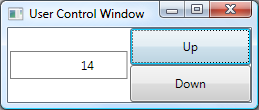 11/09/2012
E-mail:jose.cunha@ifrn.edu.br
73